Synthesis
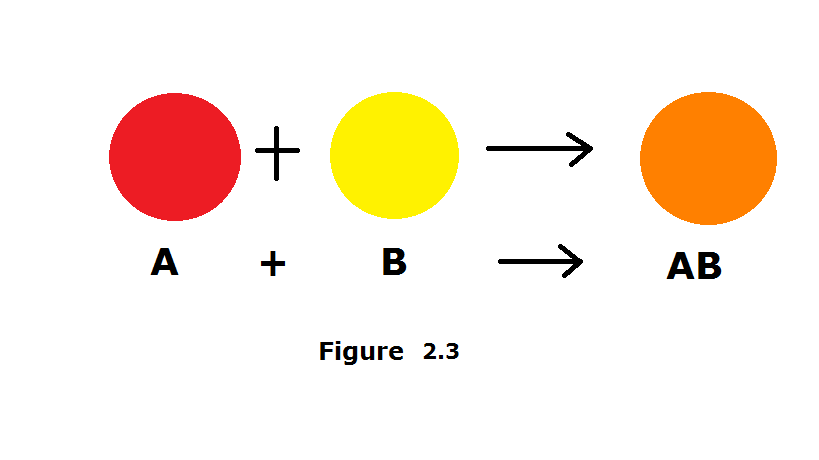 Synthesis reaction
2H2 (g) + O2 (g)  H2O(l)
Ask Yourself
Are the reactants combining to form one product?
Decomposition
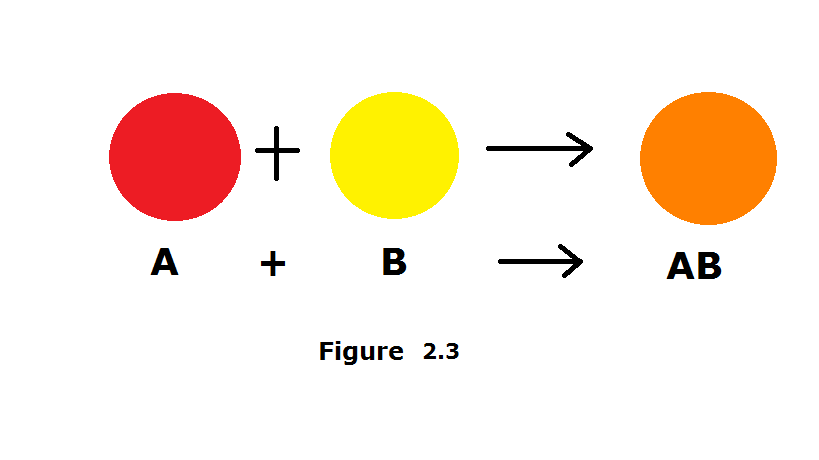 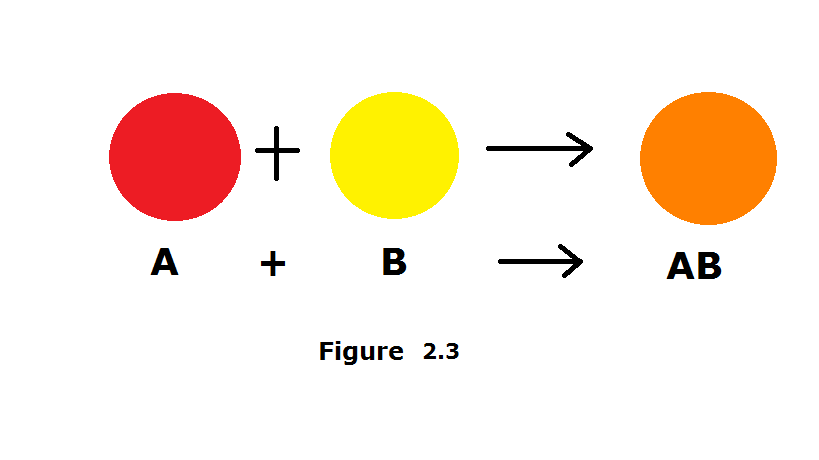 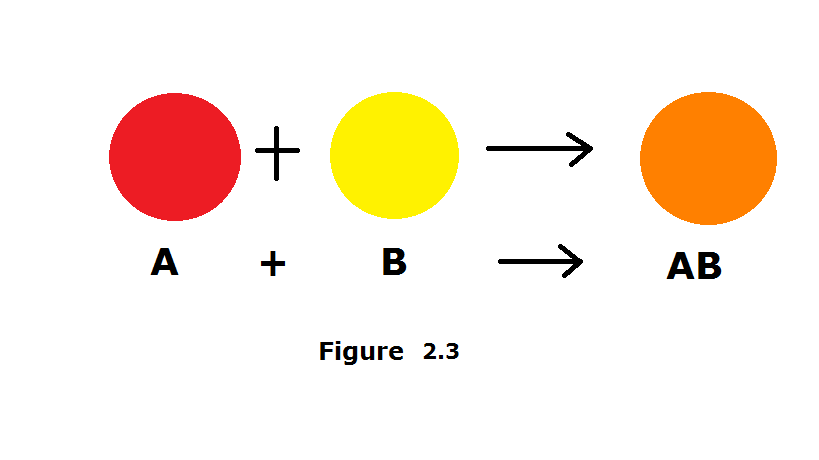 Decomposition Reaction
NaHCO3 (s)  Na(s) + CO2 (g) + H2O (l)
Ask Yourself
Is there one reactant forming more than one product?
Single Replacement Reaction
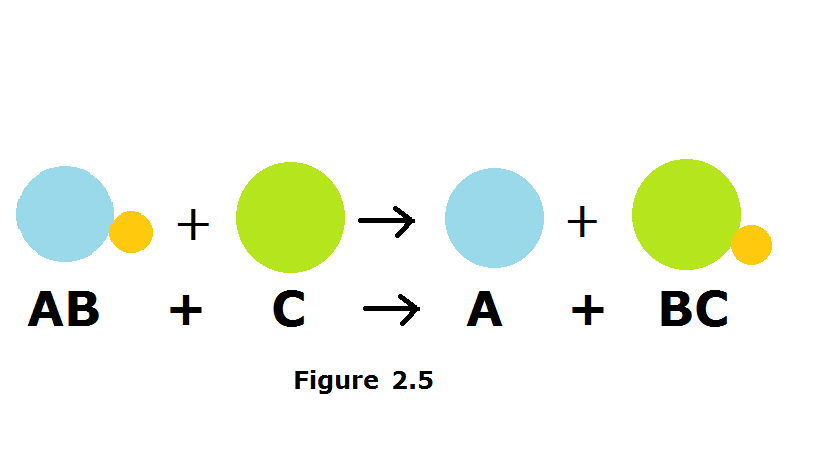 Single Replacement Reaction
Zn(s) + 2HCl (aq)  H2(g) + ZnCl2 (aq)
Ask Yourself
Is there a single element replacing an element in a compound?
Double Replacement Reaction
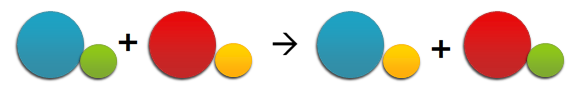 AB  +     CD               AD         +     CB
Double Replacement Reaction
KI(l) + PbNO3 (l)  PbI2 (s) + KNO3 (l)
Ask Yourself
Are elements in two reactants replacing each other in the products?
Reaction Types:
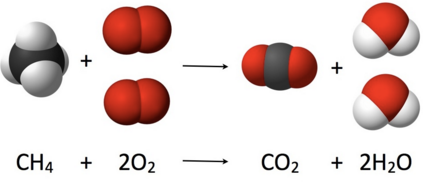 Combustion Reaction
CH4 + 2O2  CO2 + 2 H2O
Ask Yourself
Are CO2 and H2O products?